Tourette's syndrome
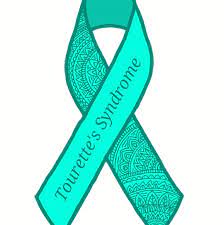 By Joelle Janho , Sara Shehadeh , Sama Haddad
Target audience: 8th graders
power point, poster, focus group
Focus group, poster and presentation
What is Tourette's
What causes Tourette's?
 how to know if someone has Tourette's?
How can Tourette's be treated?
How common are Tourette's?
Research questions
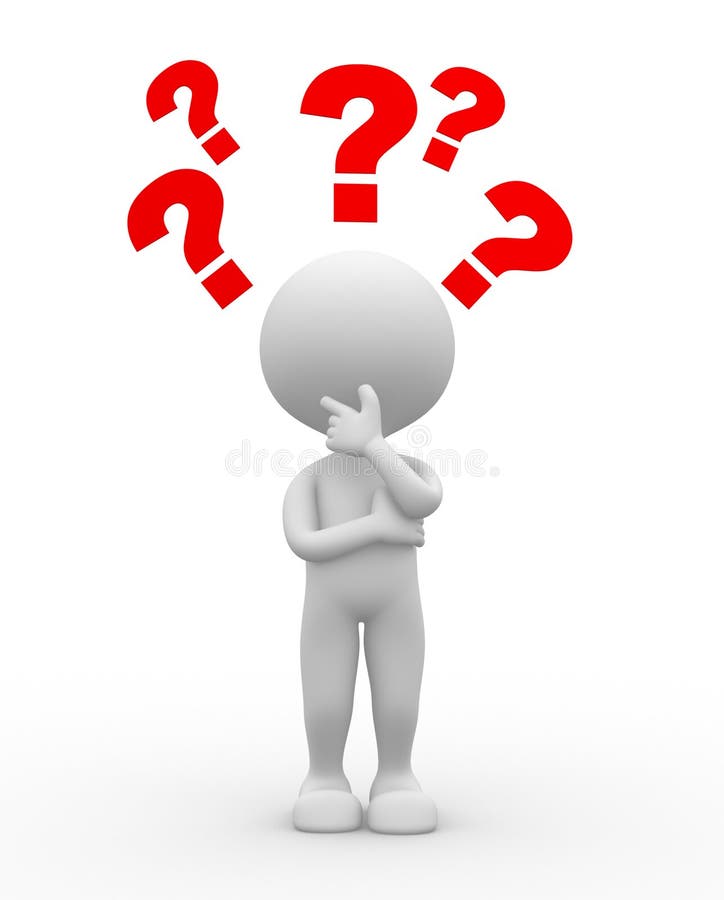 It is more efficient 
We get quick answers 
Raises awareness
Increase social and communication skills
Why we used interviews:
Tourette's is a condition of the nervous system, it can have an impact on children, adolescents, and adults by the neurodevelopment (the brains  development if these systems or networks disease known as tourette syndrome)..Tics are brief, uncontrollable motions or sounds that are indicative of the disorder. Tics can range from minor and unimportant to strong and severe, and they can even be insanely unbearable in certain people.
Scientists found that there is an obvious connection between TS(Tourette’s syndrome) and ADHD(Attention deficit hyperactivity disorder).
What is Tourette's syndrome
Terminologies used
Condition
Neurodevelopment
networks disease
uncontrollable motions
Indicative
Disorder
minor 
Severe
Unbearable
Impact
Delay
Exposed
Issues
early stages
Prevent
Paralysis
Treating
unbearable
Those with TS may be more exposed to learning differences , a learning disability or a developmental delay that has an impact on how well they can understand and use things. They may go through some issues with writing, organizing, and paying attention they also might be exposed to issues with the what  they hear and see.
Consequences
Spotting and treating it at early stages can slightly prevent it from  becoming worse or lasting into adulthood unfortunately u can do nothing to prevent it so you just have to live with it and deal with it in certain ways.
if not treated: brain vibrations can, in some tourette cases lead to neck  tics which can cause the injuries even paralysis
How to prevent Tourette's syndrome
Do you have any idea what Tourette's is?
What are common signs of tourettes syndrome? 
Do you know anyone that has Tourette's? if yes, what ticks do they have?
What causes Tourette's?
How does Tourette's affect someone's social life and what people think of them?
Focus group script
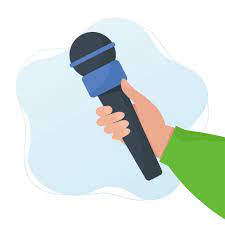 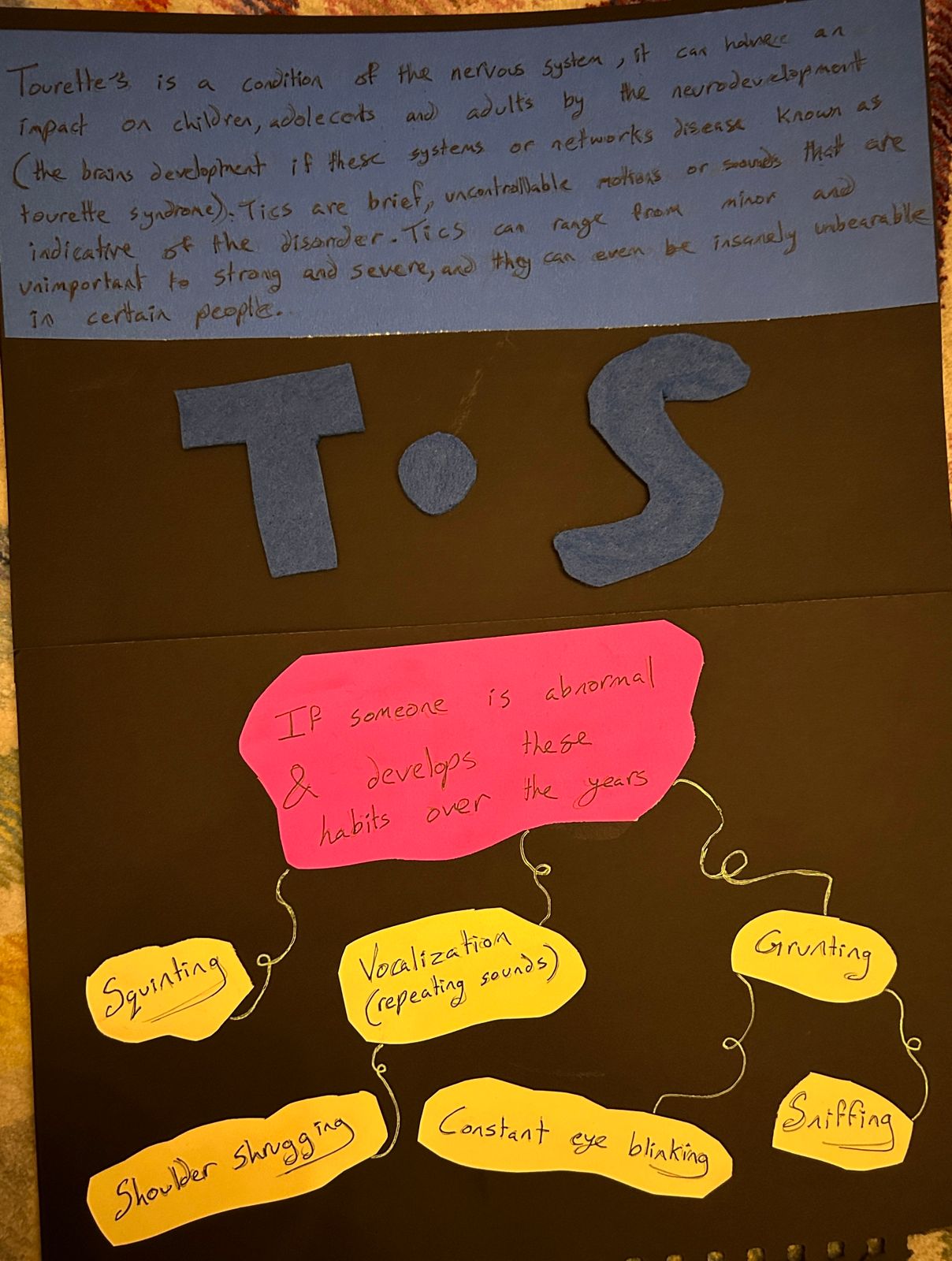 https://www.cdc.gov/ncbddd/tourette/facts.html#:~:text=Tourette%20Syndrome%20(TS)%20is%20a,keep%20blinking%20over%20and%20over.

https://my.clevelandclinic.org/health/diseases/5554-tourette-syndrome
https://www.ncbi.nlm.nih.gov/pmc/articles/PMC4737687/   
All websites explain Tourette syndrome differently but deliver the same idea.
Cross checking